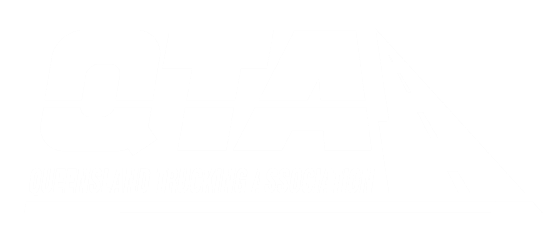 Industry led projects:
Driving road freight forward
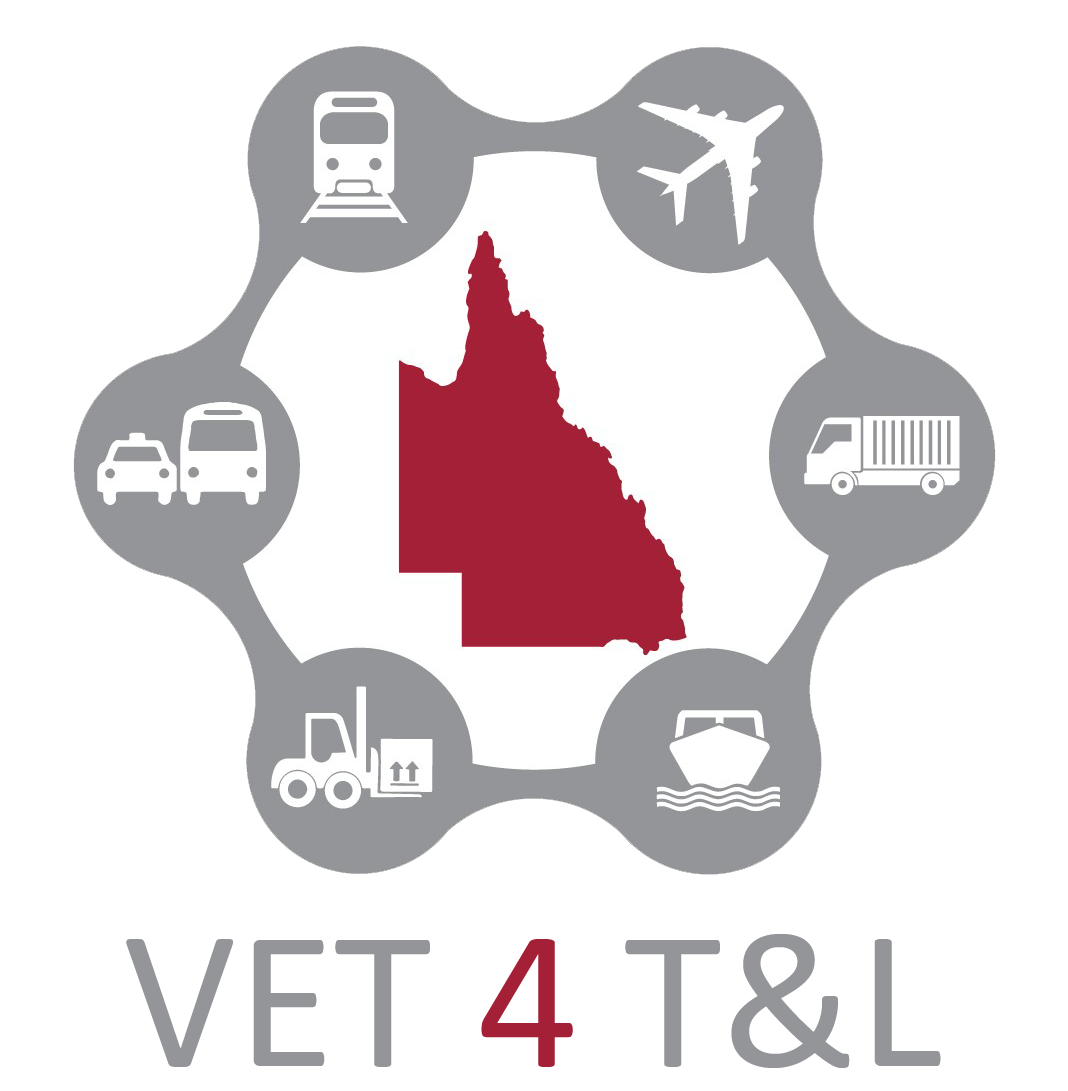 Milestone 03
Milestone 04
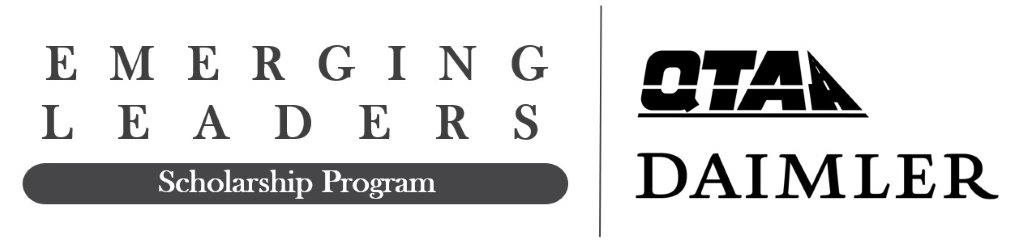 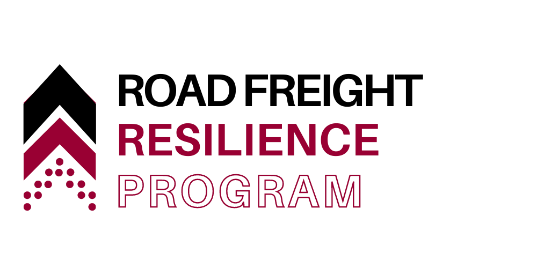 This is a sample text. Insert your desired text here. This is a sample text.
QTA/DAIMLER EMERGING LEADERS SCHOLARSHIP PROGRAM
VET 4 T&L
(TRAINING & SKILLING)
Milestone 05
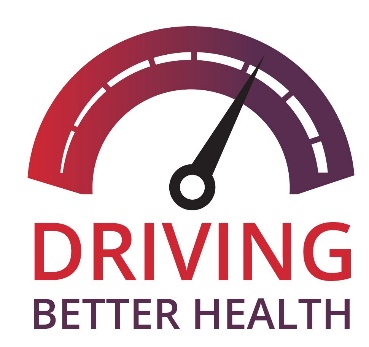 This is a sample text. Insert your desired text here. This is a sample text.
ROAD FRIEGHT RESILIENCE PROGRAM
HEAVY VEHICLE SAFETY AROUND PORTS
DRIVING BETTER HEALTH
EYES ON FATIGUE
About the program
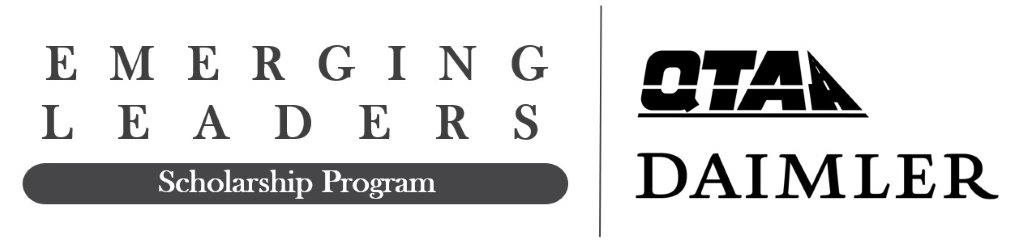 The program is about identifying emerging leaders in the industry, developing their capability to contribute to the productivity, efficiency and safety of their employer/business to lead them into the future.
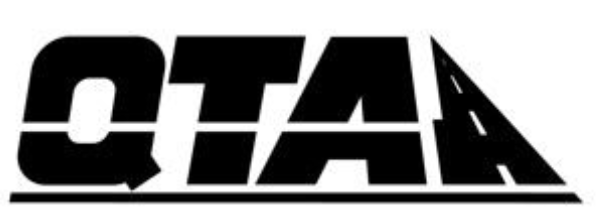 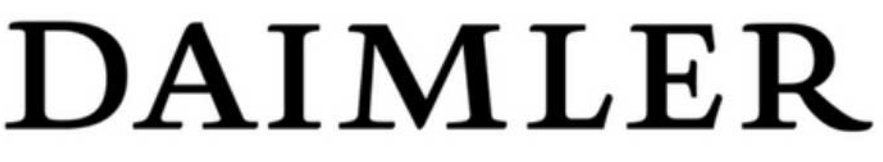 About the program
The 12-month pilot investigates how wellbeing and technology help address safety issues in and around Ports. This is followed by a number National Workshops where the project outcomes and resources will be shared.
HEAVY VEHICLE SAFETY AROUND PORTS
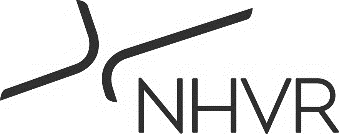 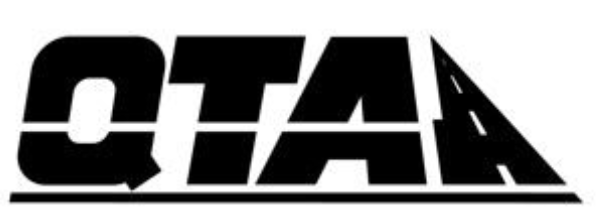 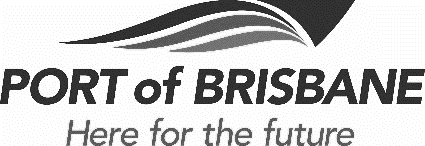 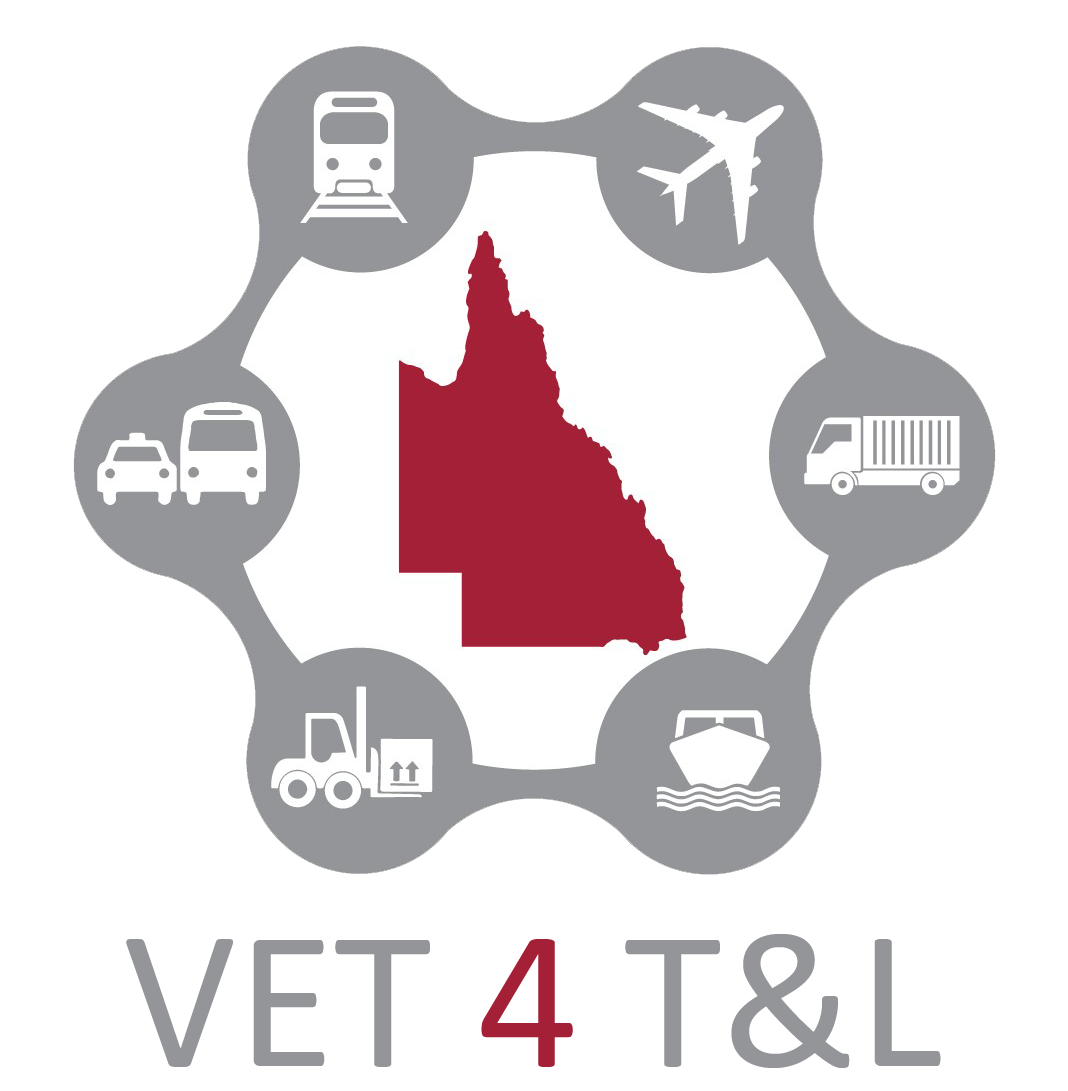 About the program
Industry Skills Advisors (ISAs) engage with employers, small business and industry stakeholders to provide high quality, evidence-based industry advice and intelligence about current and emerging industry direction, regional skills needs and training solutions, jobs growth and employment opportunities.
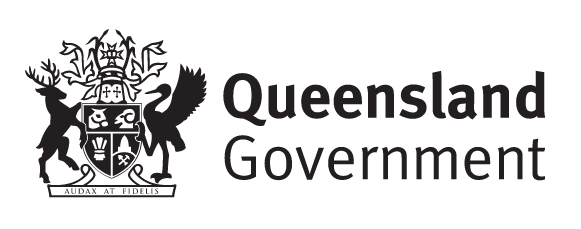 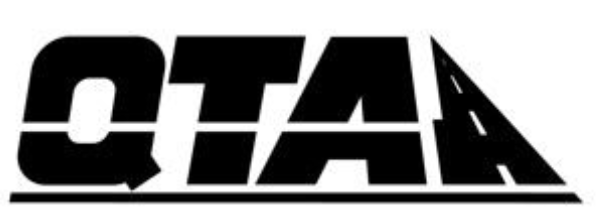 About the program
The project aims to investigate and ascertain the effectiveness of emerging driver monitoring technology in reducing the incidence of driver distraction, inattention and fatigue episodes within the HV industry.
EYES ON 
FATIGUE
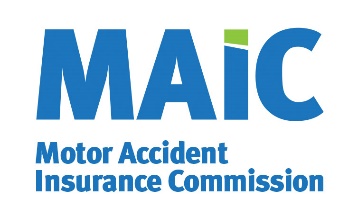 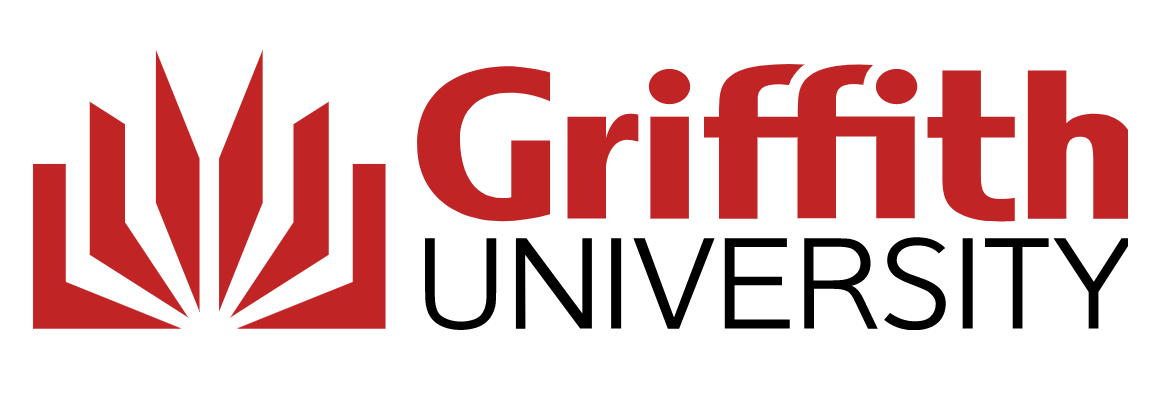 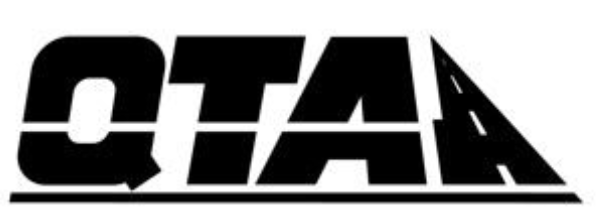 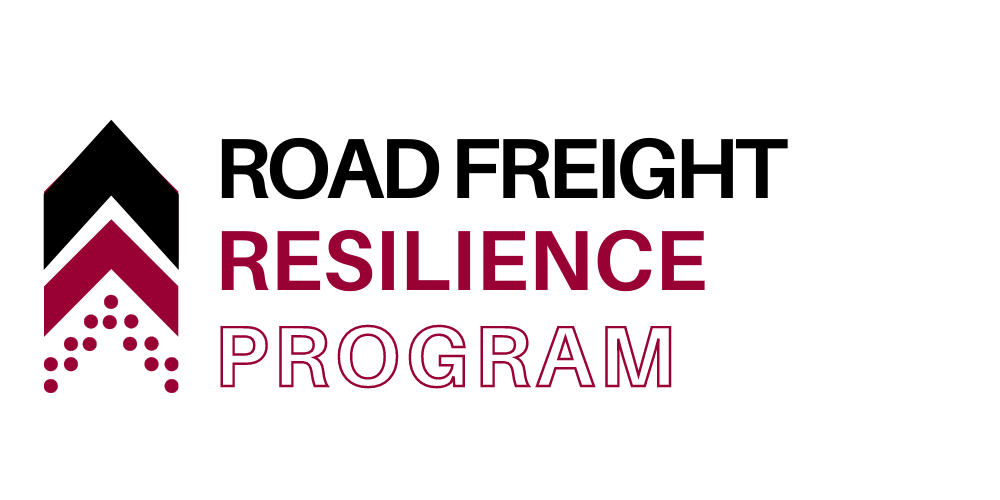 About the program
A Micro-Credentialing program providing an opportunity to support changing workplaces by enabling the provision of focused training to better support transport and logistics businesses adopt innovations and improve productivity.
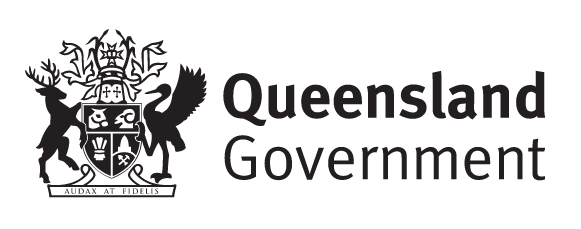 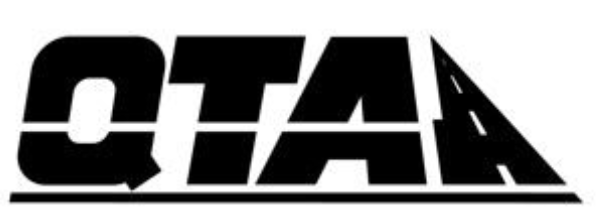 GET INVOLVED
https://www.qta.com.au/Projects
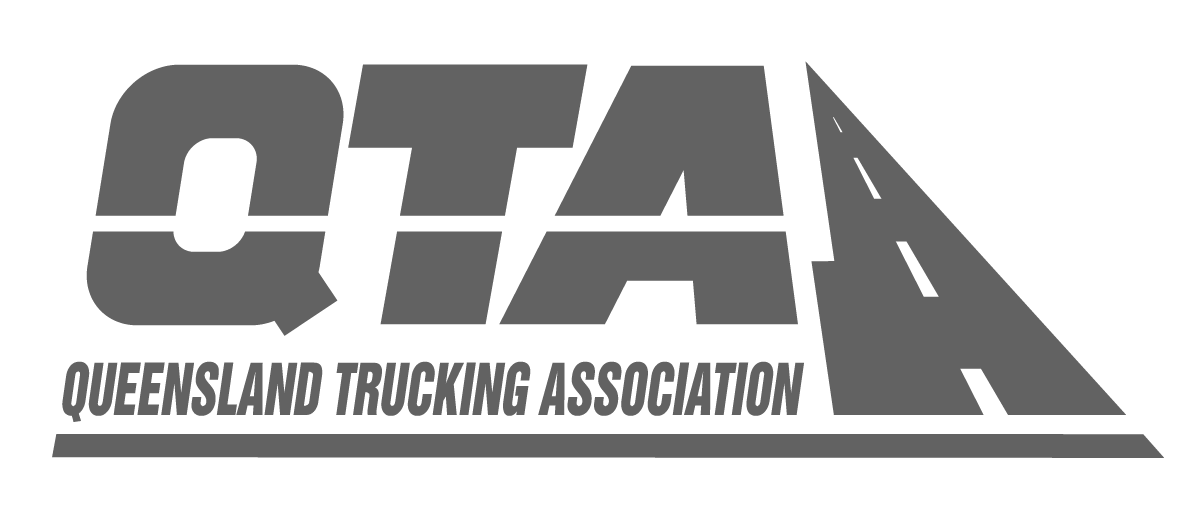 qta.com.au
Trusted to Deliver.
Driven by Service.